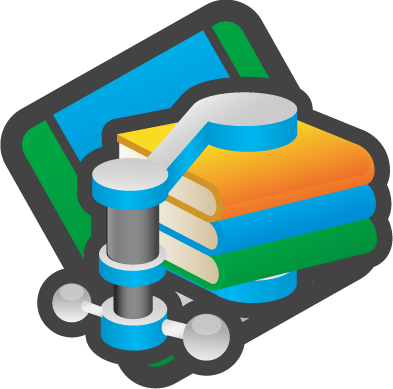 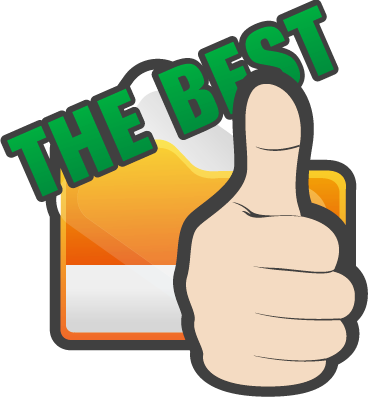 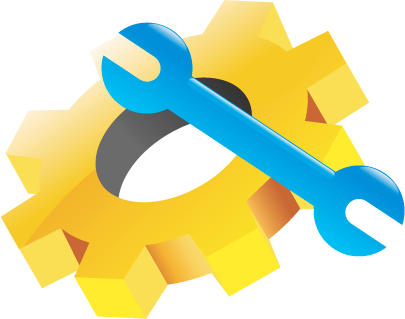 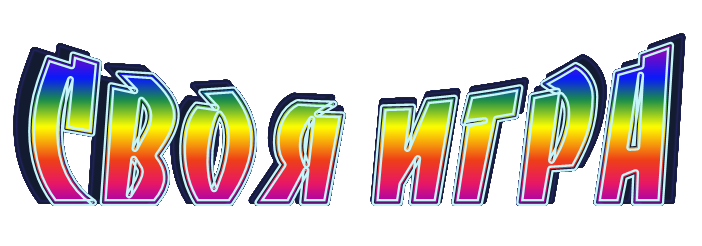 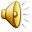 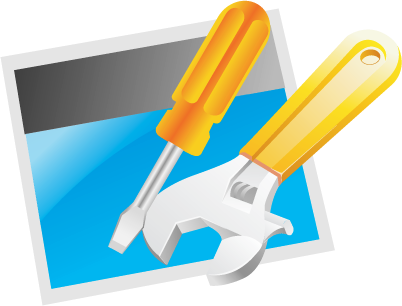 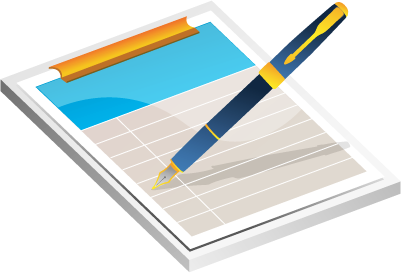 ВНИМАНИЕ!
Кто первый правильно ответит на вопрос, тот и начнёт игру.
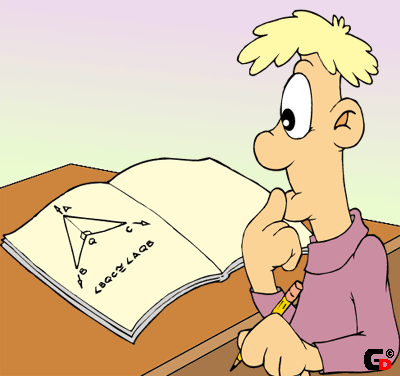 На руках - 10 пальцев. Сколько пальцев на 10 руках?
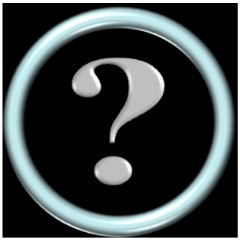 50
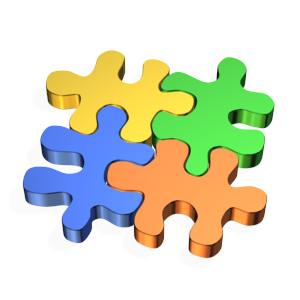 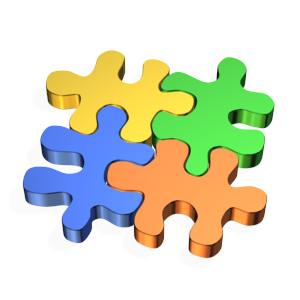 1ТУР
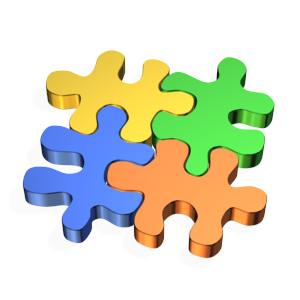 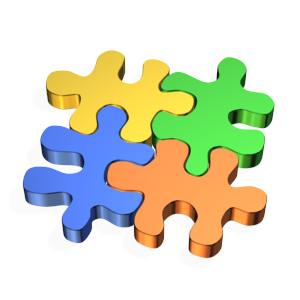 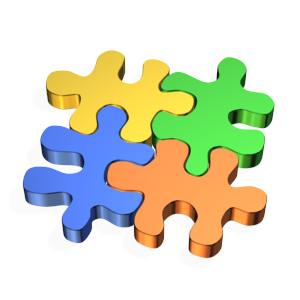 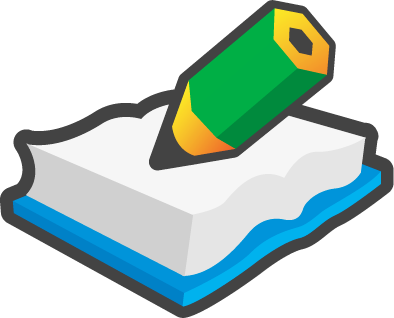 1  Т У Р
IQ
50
150
80
100
120
Математика
150
100
120
80
50
Литература
150
80
50
120
100
Сказки
150
120
100
50
80
Разное
120
100
80
150
50
Какое слово лишнее?
1
2
3
4
Моцарт
Сократ
Гендель
Бетховен
Какое из этих чисел не подходит к остальным?
1
2
3
4
361
256
197
144
Поставьте на место буквы в этих словах, которые являются названиями видов спорта. Что из перечисленного не является командной игрой?
1
2
3
4
ТЕРСБАЛЬ
ИГБЕР
ЛООП
ЛОТБУФ
Поставьте на место буквы в этих словах, которые являются названиями животных. Какое животное самое большое?
1
2
3
4
ЛАРПОДЕ
АГКАЙС
ОКЛИРК
ОЛЬС
Какое число пропущено?  17  19  ?  20  15
1
2
3
4
16
21
22
18
Ничего не пишите и не используйте калькулятор. Возьмите 1000. Прибавьте 40. Прибавьте еще тысячу. Прибавьте 30. Еще 1000. Плюс 20. Плюс 1000. И плюс 10. Что получилось?
1
2
3
4
5100
5000
4100
4000
Бегун пробегает 1,4 м за 1/4сек. Сколько метров он может пробежать за 5 сек?
1
2
3
4
7
22
28
34
Сколько цифр 9 в ряду чисел от "1" до "100"?
1
2
3
4
10
11
19
20
На столе лежит 100 листов бумаги. За каждые 10 секунд можно посчитать 10 листов. Сколько секунд понадобится, чтобы посчитать 80 листов?
1
2
3
4
20
40
79
80
Для детской игры нужны красные и зеленые шарики: 1/3 из них зеленые, 12 красных.
Сколько всего нужно шариков для игры?
1
2
3
4
36
20
16
18
Рики-Тики-Тави – это…
1
2
3
4
хорёк
мангуст
крот
кот
Кто говорил такие волшебные слова?
 «крекс, фекс, пекс!»
1
2
3
4
Чиполлино
Буратино
Винни - Пух
Пятачок
Кто спас Муху - Цокотуху?
1
2
3
4
Воробей
Ласточка
Комарик
Жук
Какого роста была Дюймовочка?
1
2
3
4
1,5 см
2 см
2,5 см
5 см
Сказка Ш. Перро  называется …
1
2
3
4
Синяя борода
Синие усы
Синяя шапочка
Синяя ленточка
Сколько жителей проживало в теремке (сказка Теремок), пока не пришёл медведь?
1
2
3
4
8
7
6
5
За сколько сольдо продал Буратино свою азбуку?
1
2
3
4
2 сольдо
3 сольдо
4 сольдо
5 сольдо
Сколько путешествий совершил Синдбад – мореход?
1
2
3
4
7
6
5
3
Сколько лет Балда отслужил у попа?
1
2
3
4
1 год
2 года
3 года
25 лет
Сколько одушевлённых персонажей в сказке «Репка»?
1
2
3
4
4
5
6
7
Кому из современников принадлежит фраза:
«Хотели как лучше, получилось как всегда».
1
2
3
4
В.В. Путин
Б.Н. Ельцин
В.Ф. Жириновский
В.С. Черномырдин
Один поезд идет из Киева в Донецк, а другой - из Донецка в Киев. Вышли они одновременно, но скорость первого в три раза больше скорости второго. Какой поезд будет дальше от Киева в момент встречи?
1
2
3
4
Недостаточно данных для правильного ответа
Первый поезд
Второй поезд
Оба будут находиться на одинаковом расстоянии
К жанрам устной прозы относится
1
2
3
4
загадка, повесть, рассказ, роман
сказка, загадка, былина, легенда
былина, легенда, роман, ода
стихотворение, пьеса, басня, песня
Кто «лишний» в этом списке?
1
2
3
4
Вильям Шекспир
Джордж Вашингтон
Шерлок Холмс
Нерон
Шли муж с женой, брат с сестрой да муж с шурином. Сколько всего человек?
1
2
3
4
3
4
5
6
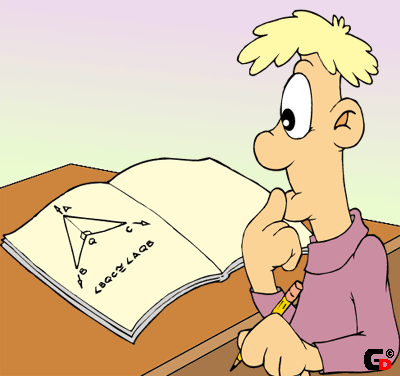 ПРАВИЛЬНЫЙ
ОТВЕТ!
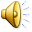 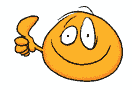 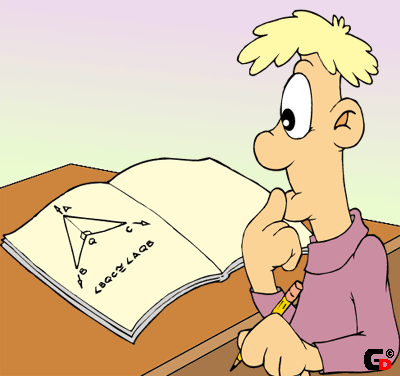 НЕПРАВИЛЬНЫЙ
ОТВЕТ!
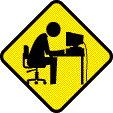 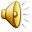 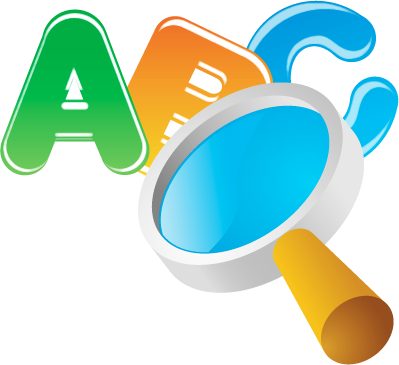 2ТУР
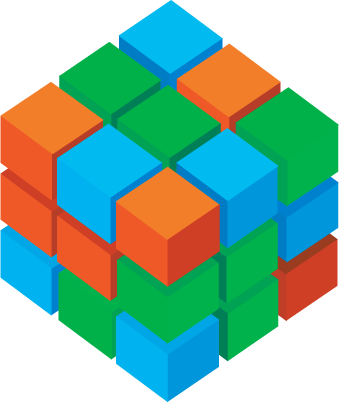 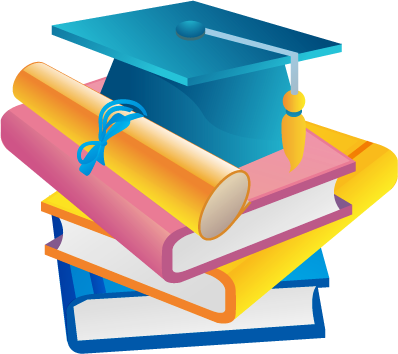 2  Т У Р
Пословицы
80
50
120
100
150
А.С. Пушкин
100
150
120
80
50
Загадки-
считалки
50
100
80
150
120
Загадки-
догадки
100
150
80
120
50
Разное
80
50
120
100
150
Вспомните поговорки и пословицы о животных и ответьте на вопрос. 
Какое животное заставляет трудиться?
Без труда не вынешь и рыбку из пруда .
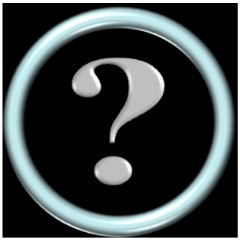 Вспомните поговорки и пословицы о животных и ответьте на вопрос. 
Какое животное не знает правил этикета?
Посади свинью за стол – она и ноги на стол.
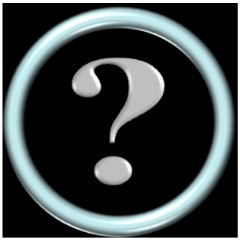 Вспомните поговорки и пословицы о животных и ответьте на вопрос. 
Какое животное можно назвать хвостатой сплетницей?
Сорока на хвосте принесла
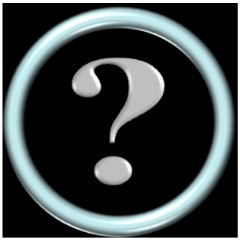 Вспомните поговорки и пословицы о животных и ответьте на вопрос. 
Горный свистун?
Когда рак на горе свистнет
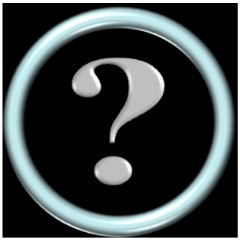 Вспомните поговорки и пословицы о животных и ответьте на вопрос. 
Соловьиные конкуренты, живущие в болоте?
Где птиц нет, там и лягушки за соловьёв сходят
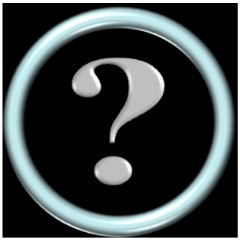 Очень много жизненных, экономически обоснованных событий происходит в знакомых с детства произведениях. Прочитайте газетные заметки. Подумайте, какие произведения А.С. Пушкина напоминают вам эти «экономические новости».
1. На страже отечества.Правительство намерено сократить расходы военно-промышленного  комплекса, купив биологический наблюдательный прибор, реагирующий на приближающегося неприятеля.
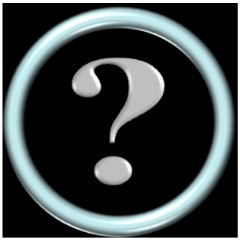 Сказка о Золотом петушке.
Очень много жизненных, экономически обоснованных событий происходит в знакомых с детства произведениях. Прочитайте газетные заметки. Подумайте, какие произведения А.С. Пушкина напоминают вам эти «экономические новости».
2. О налогах.Местный священник организовал отдел налоговой полиции, единственный работник которой проследил за своевременной сдачей налога у самой неорганизованной части населения.
Сказка о Попе и работнике Балде
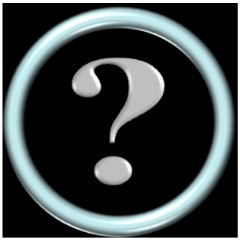 Очень много жизненных, экономически обоснованных событий происходит в знакомых с детства произведениях. Прочитайте газетные заметки. Подумайте, какие произведения А.С. Пушкина напоминают вам эти «экономические новости».
3. Международные отношения.Делегация работников торговли, возвращаясь с международной ярмарки, нанесла визит правительству небольшого островного государства. Встреча прошла в теплой, дружеской обстановке.
Сказка о царе Салтане
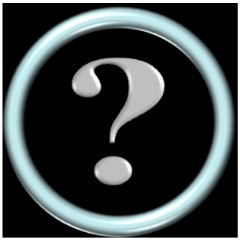 Очень много жизненных, экономически обоснованных событий происходит в знакомых с детства произведениях. Прочитайте газетные заметки. Подумайте, какие произведения А.С. Пушкина напоминают вам эти «экономические новости».
4. Вести из российской глубинки.В российской провинции, пенсионер С. Нашел оригинальный способ улучшения материального положения своей супруги. К сожалению, непомерные запросы последней привели к плачевным результатам.
Сказка о рыбаке и рыбке
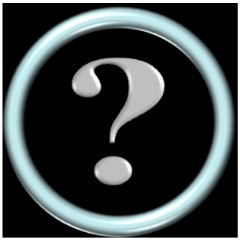 Очень много жизненных, экономически обоснованных событий происходит в знакомых с детства произведениях. Прочитайте газетные заметки. Подумайте, какие произведения А.С. Пушкина напоминают вам эти «экономические новости».
5. Внимание!В продаже появились фальсифицированные фрукты, употребление которых приводит к негативным последствиям, таким, как продолжительный летаргический сон.Прежде, чем приобретать фрукты, требуйте сертификат соответствия и лицензию на право торговли.
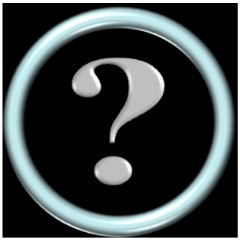 Сказка о мёртвой царевне и семи богатырях.
Летели галки, сели на палки. Сядут по одной — галка лишняя, сядут по две — палка лишняя. Сколько было палок и сколько было галок?
Три палки и четыре галки
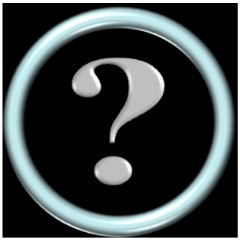 Летели две стаи гусей. Первая стая говорит:- Дайте нам одного гуся, тогда наши стаи будут одинаковые.А вторая стая отвечает: - Дайте вы нам одного гуся, тогда нас будет в два раза больше.Сколько гусей в одной и во второй стае?
5 и 7
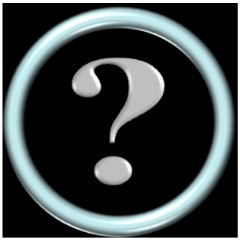 Две дочки, две матери и бабушка с внучкой. Сколько всех?
Трое: бабушка, мать, дочь
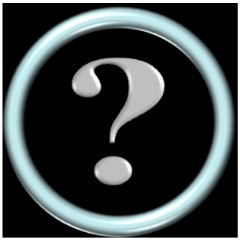 Мальчик ехал на велосипеде в город.  Навстречу ему шла автомашина, в которой сидели шесть колхозников. Каждый колхозник вез по одной курице и по паре валенок. Сколько живых существ ехало в город?
В город ехал один мальчик, остальные ехали ему навстречу
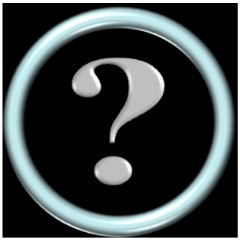 Марина мечтала о шоколадке, но ей на покупку не хватало 10 рублей. Вася тоже мечтал о шоколадке, но ему не доставало всего 1 рубля. Дети решили купить хотя бы одну шоколадку на двоих, но им все равно не хватило 1 рубля. Какова стоимость шоколадки?
Стоимость – 10 рублей. У Марины нет денег вообще.
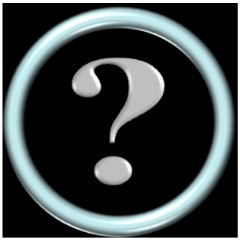 Какой знак нужно поставить между 6 и 7, чтобы результат оказался меньше 7 и больше 6?
запятую
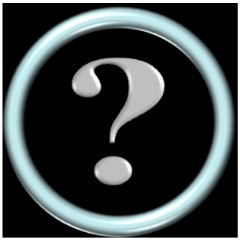 Перекрёсток. Светофор. Камаз, повозка и мотоциклист стоят и ждут зелёного света. Загорелся жёлтый, Камаз газанул. Лошадь испугалась и укусила мотоциклиста за ухо. Вроде ДТП, но кто нарушил правила?
Мотоциклист 
(был без шлема)
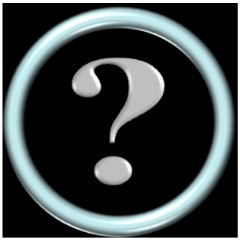 Где люди платят за то, что у них отнимают?
Парикмахерская
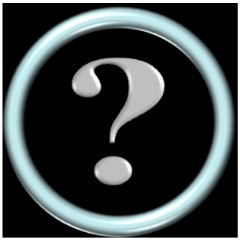 Человек полностью здоров, не умер, не инвалид, но выносят его из больницы на руках.
Он новорождённый
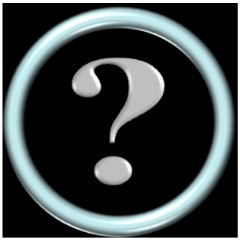 Какой человек сможет удержать слона?
шахматист
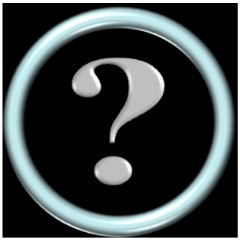 Какой пробкой нельзя заткнуть ни одну бутылку?
дорожной
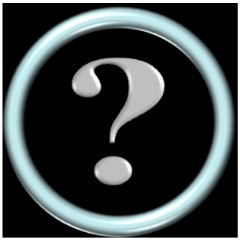 Может ли мужчина жениться на сестре своей вдовы?
Нет, он умер
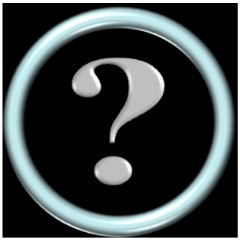 Вспомните поговорки и пословицы о животных и ответьте на вопрос.
Колючая угроза для медведя?
Ёж мал, но и медведя из берлоги выживет.
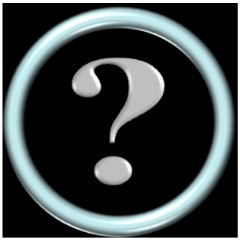 Для ремонта улицы 3 рабочим необходимо 6 дней. За сколько дней будет закончена
работа, если ею будут заняты 9 рабочих?
За 2 дня.
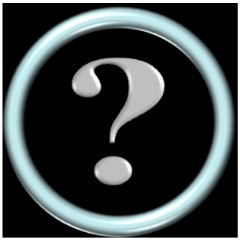 Резинка длиной 20 см растягивается до 25 см, на какую длину растянется резинка длиной 60 см?
15 см
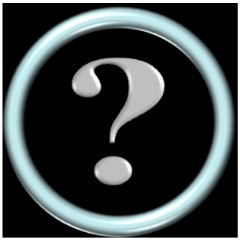 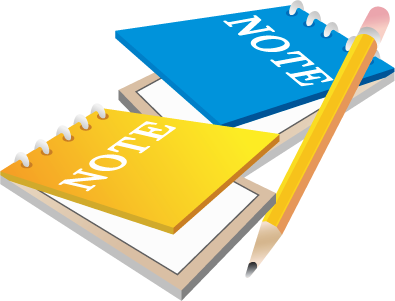 3ТУР
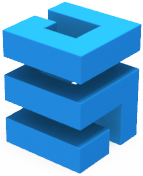 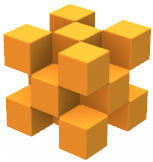 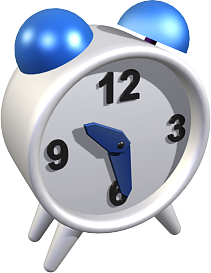 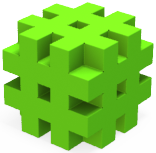 1     2      3     4    5      6     7     8
Т
Р
А
Н
Ж
И
Р
А
«Сеятель» денег на ветер?
?
1     2      3     4    5      6     7     8
Д
У
Б
Л
Ё
Н
К
А
«Денди» среди тулупов?
?
1     2      3     4    5      6     7     8     9
О
Б
И
Т
А
Т
Е
Л
Ь
Жилец как таковой?
?
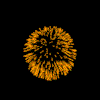 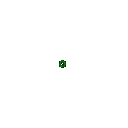 До встречи, друзья!
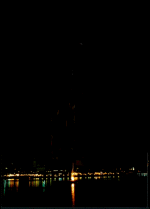 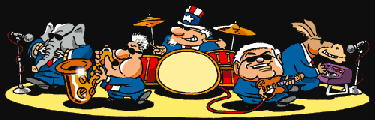 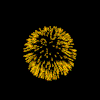 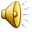 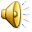 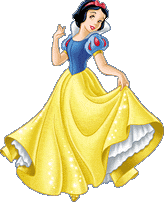